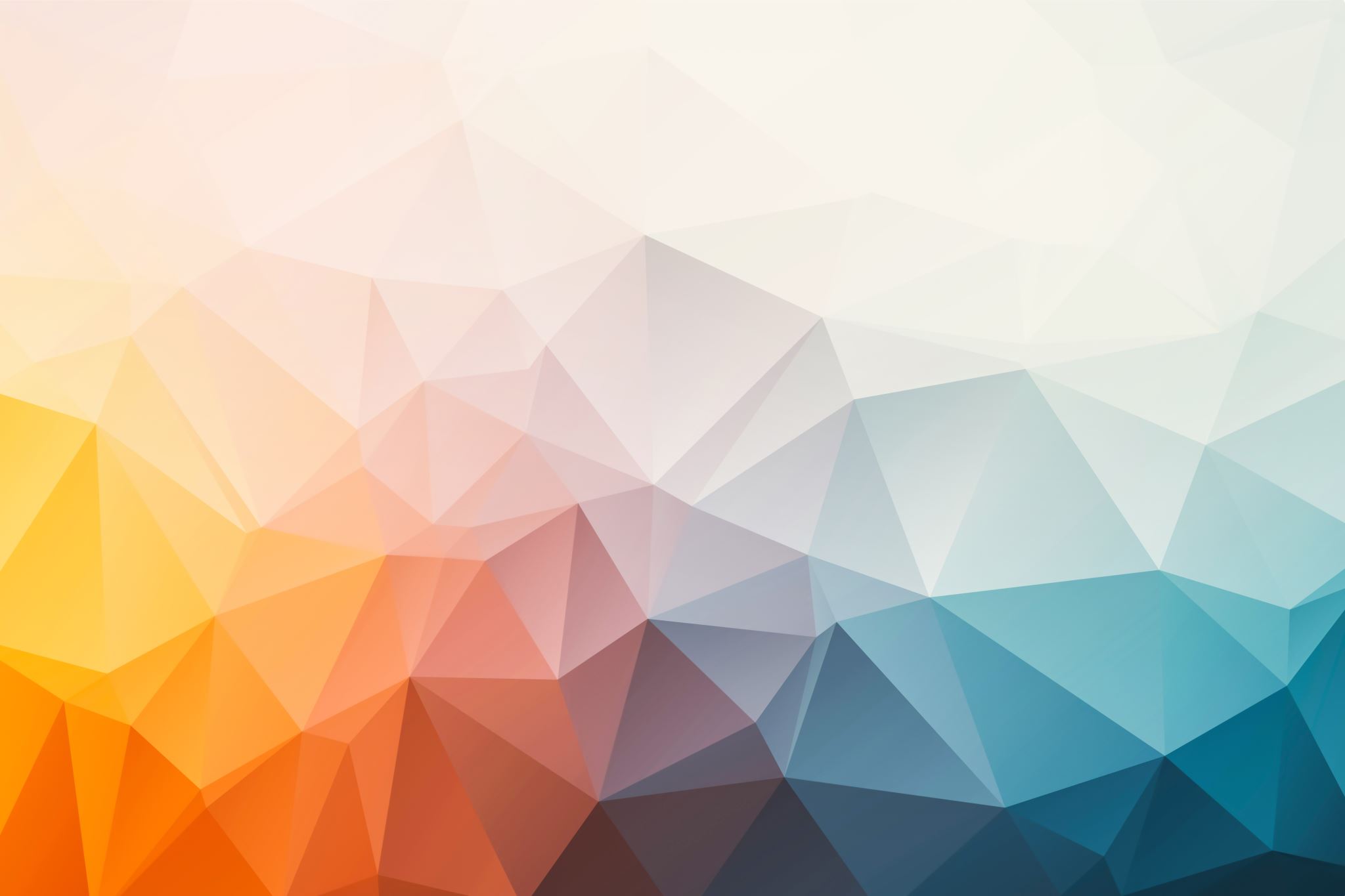 Calculus I
https://openstax.org/details/books/calculus-volume-1
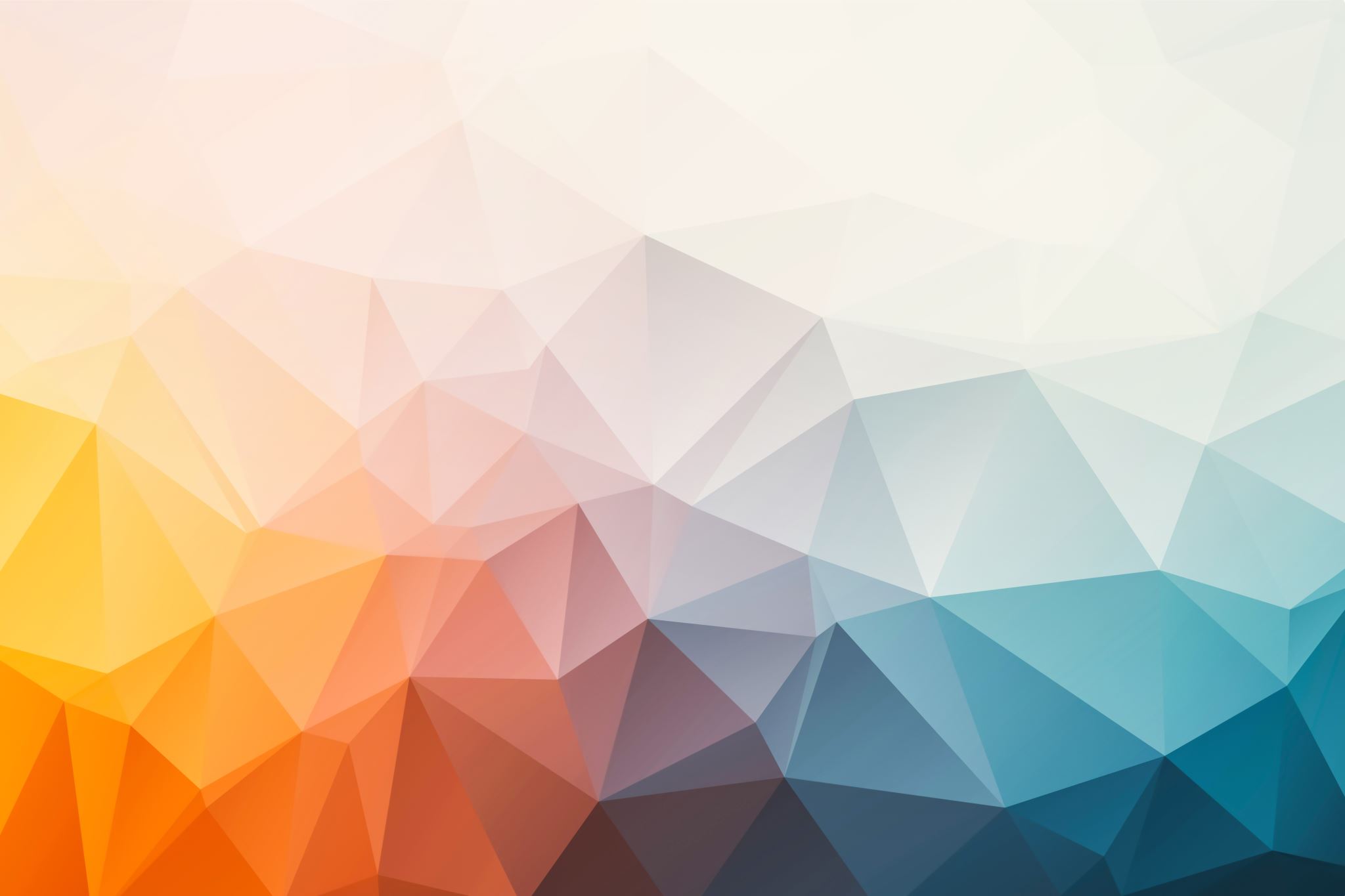 A Preview of Calculus
Section 2.1
https://openstax.org/details/books/calculus-volume-1
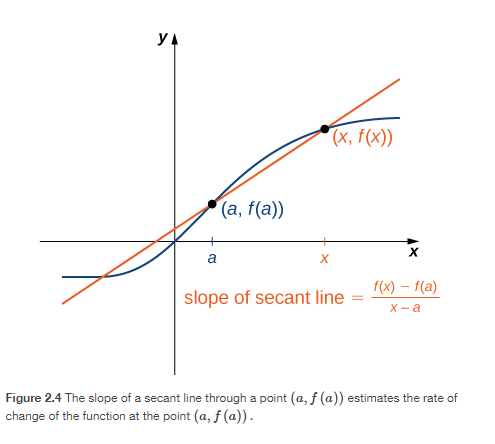 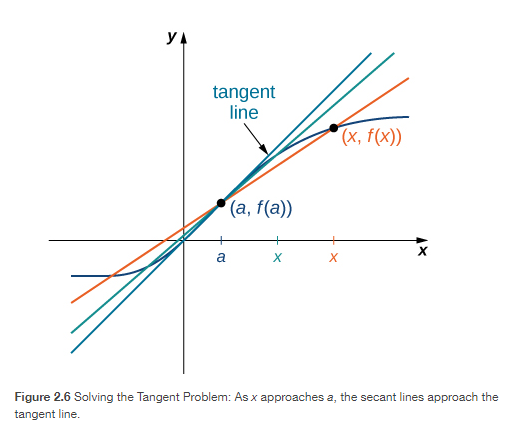 https://openstax.org/details/books/calculus-volume-1
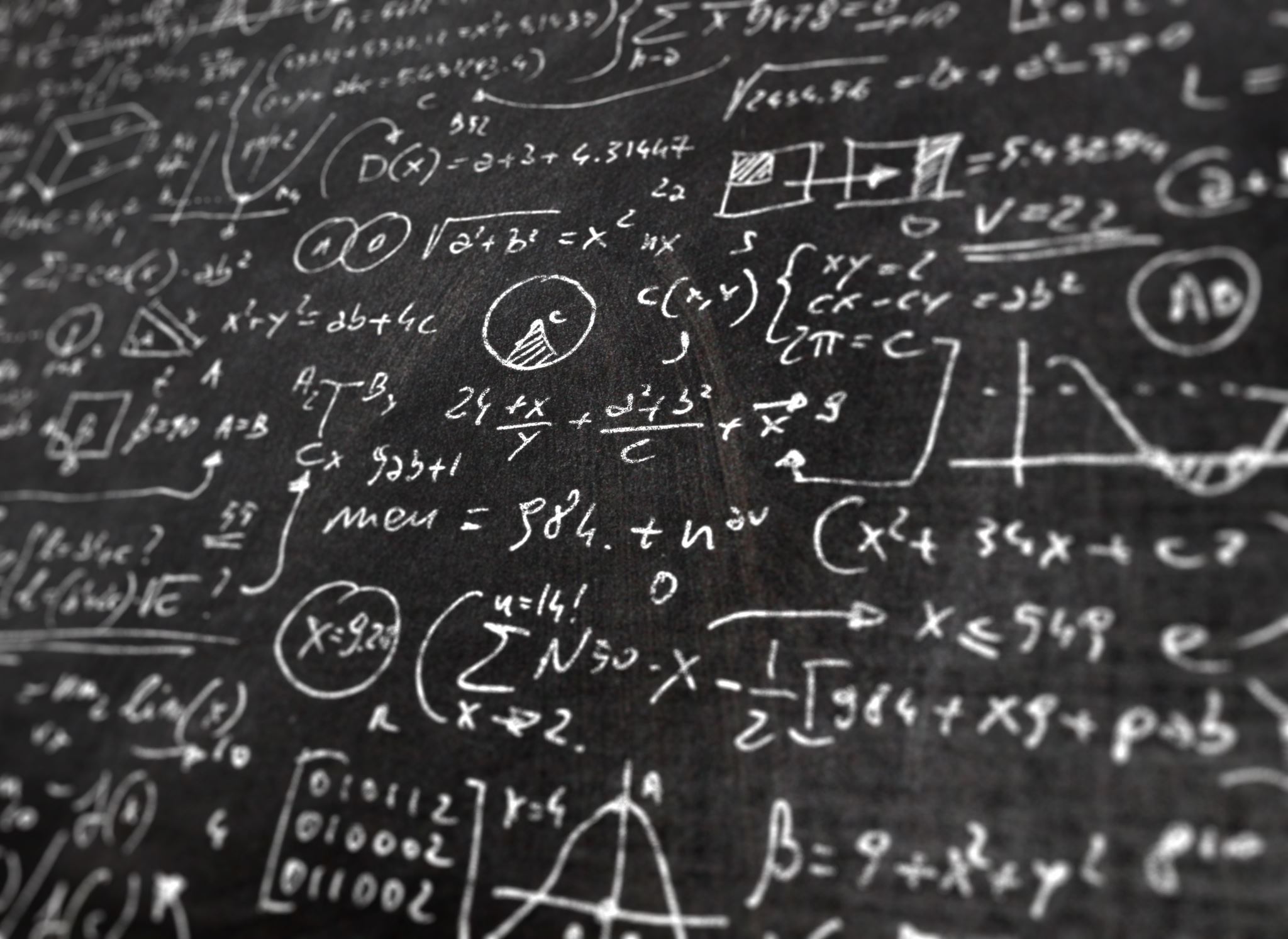 derivatives
https://openstax.org/details/books/calculus-volume-1
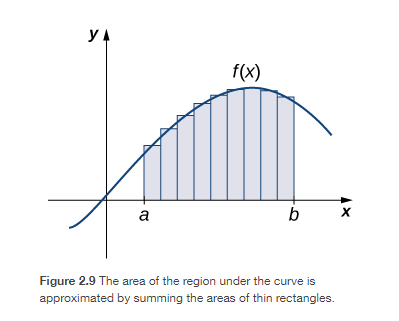 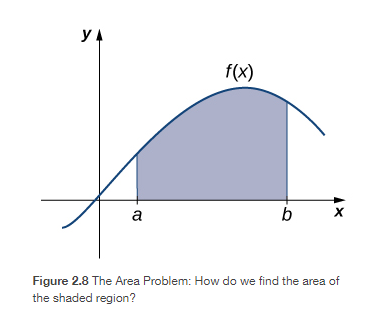 https://openstax.org/details/books/calculus-volume-1
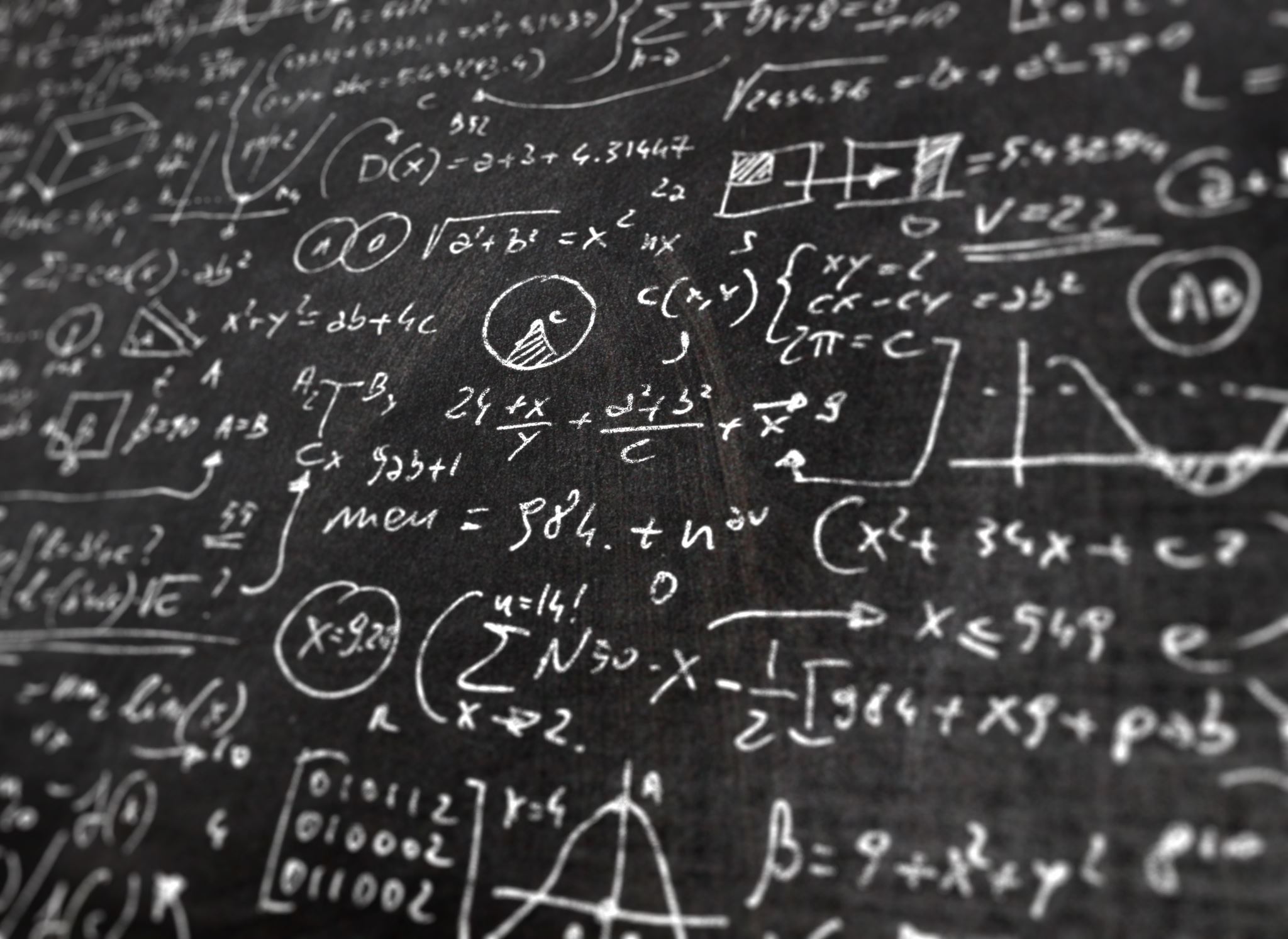 integrals
https://openstax.org/details/books/calculus-volume-1
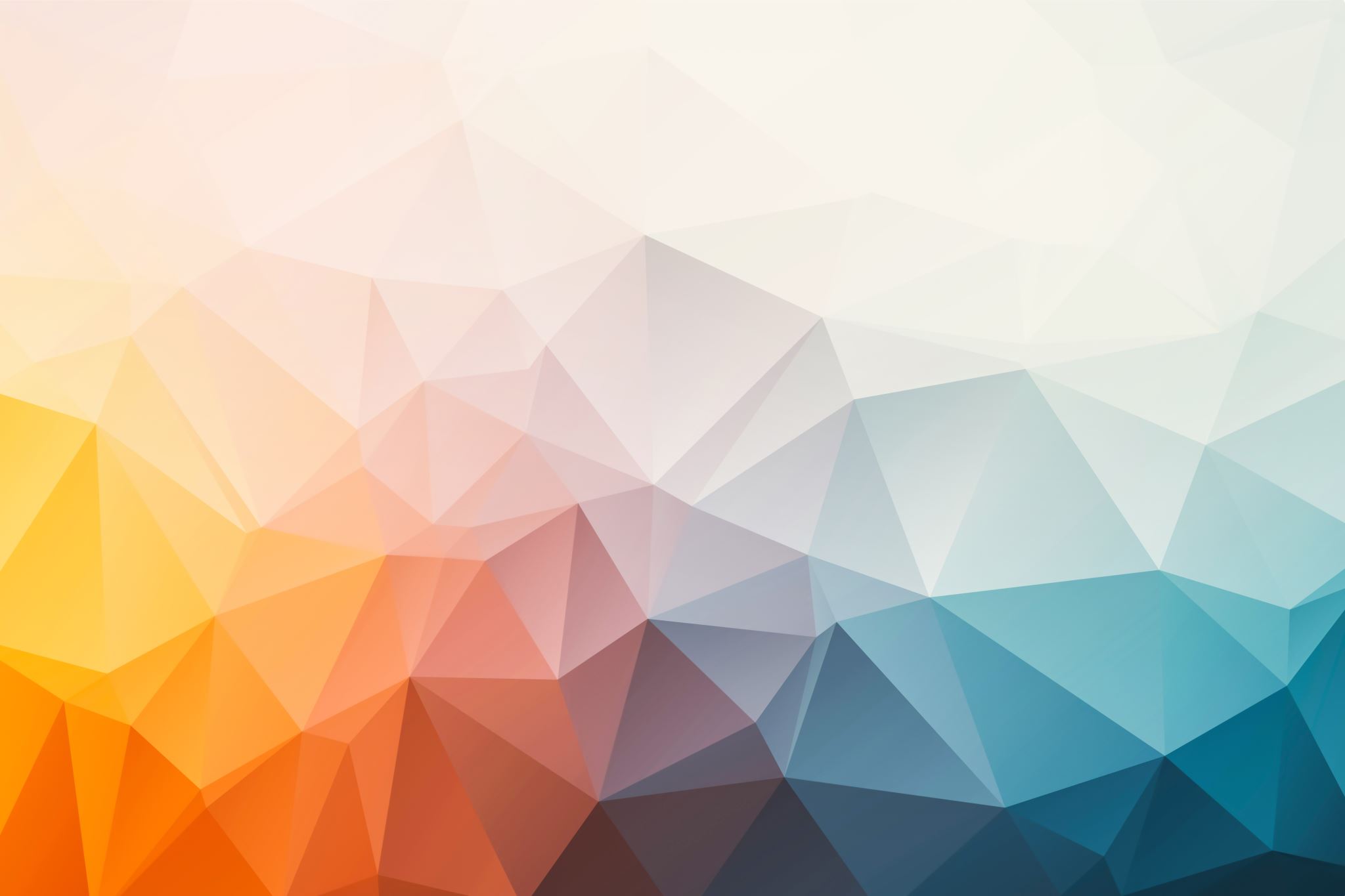 The limit of a function
Section 2.2
https://openstax.org/details/books/calculus-volume-1
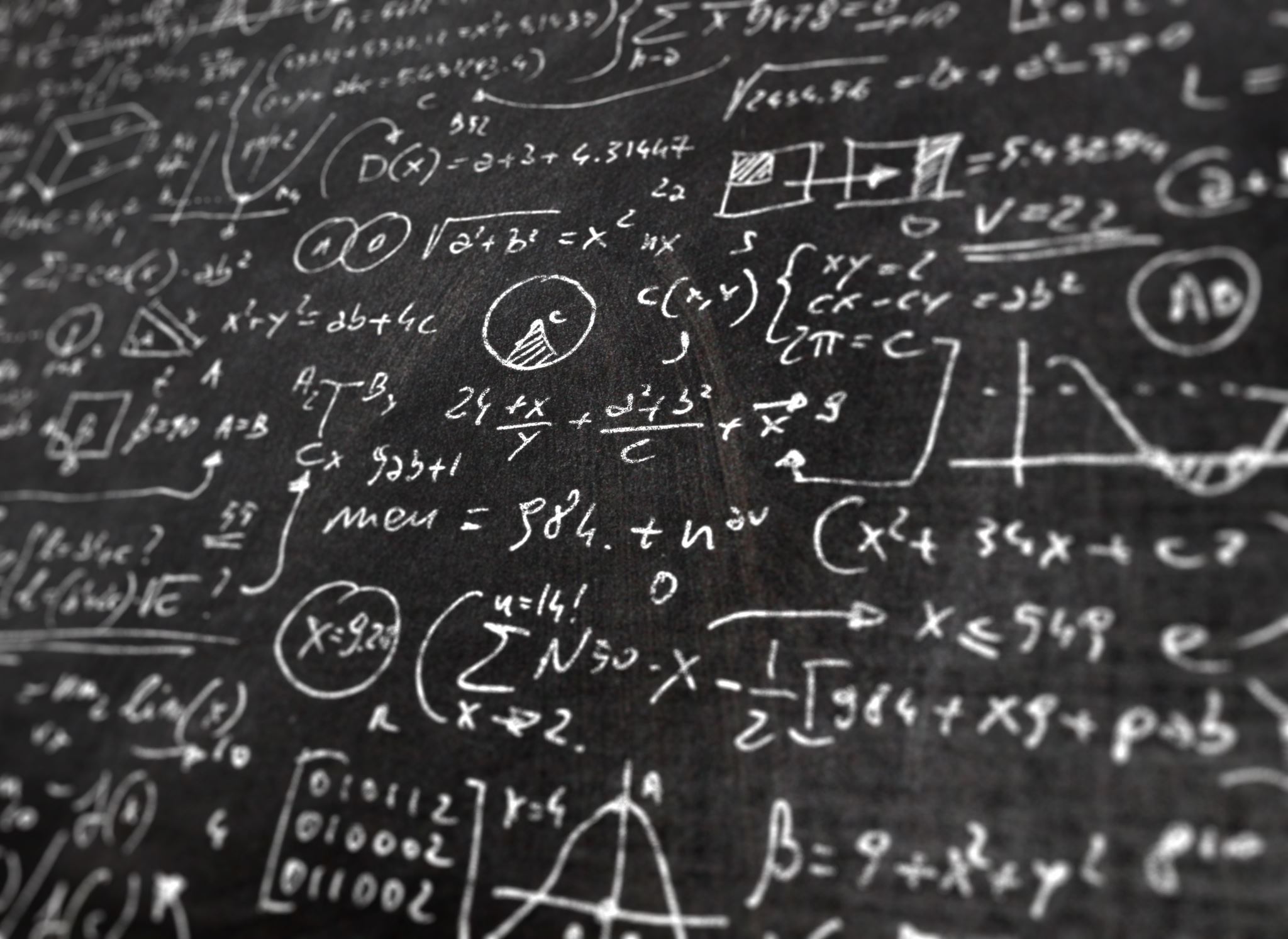 limits
https://openstax.org/details/books/calculus-volume-1
Definition of a Limit
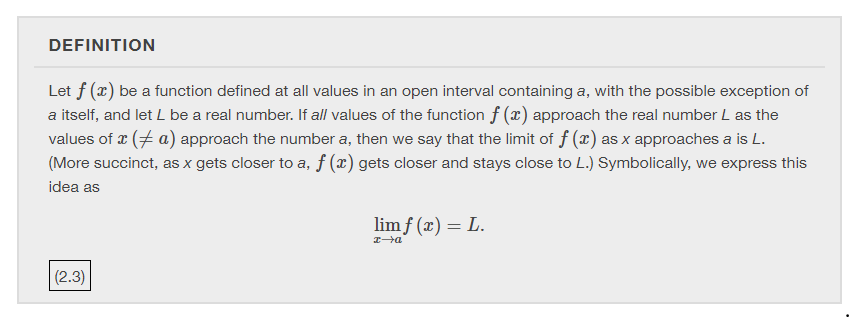 https://openstax.org/details/books/calculus-volume-1
Strategies to find limits:Graphically numericallyalgebraically
https://openstax.org/details/books/calculus-volume-1
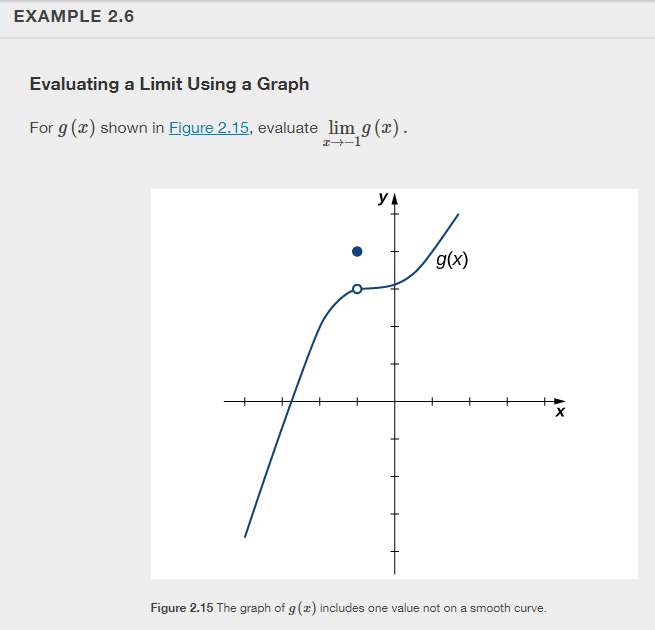 https://openstax.org/details/books/calculus-volume-1
Strategy to find limits: Use a Graph
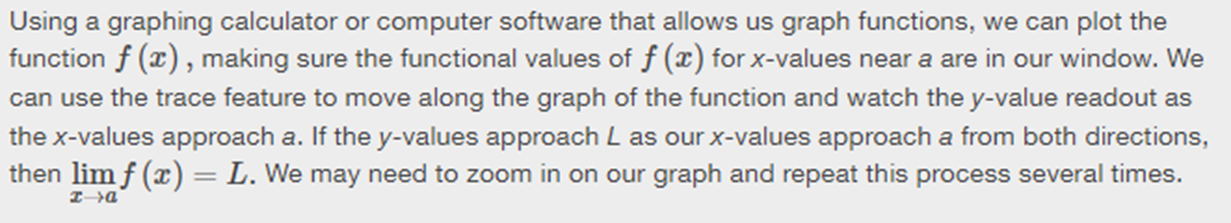 https://openstax.org/details/books/calculus-volume-1
Strategy to find limits: Use a Table
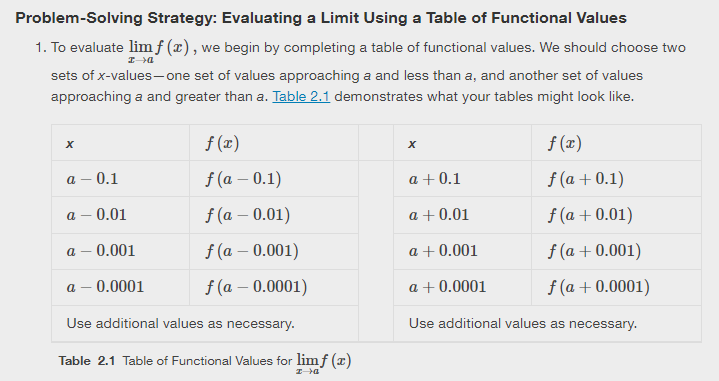 https://openstax.org/details/books/calculus-volume-1
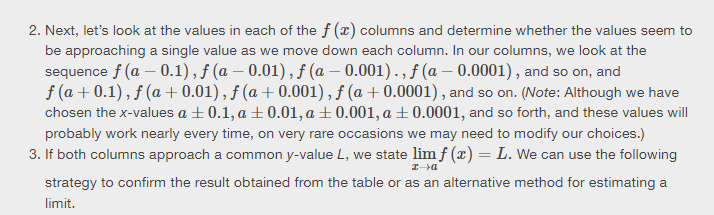 https://openstax.org/details/books/calculus-volume-1
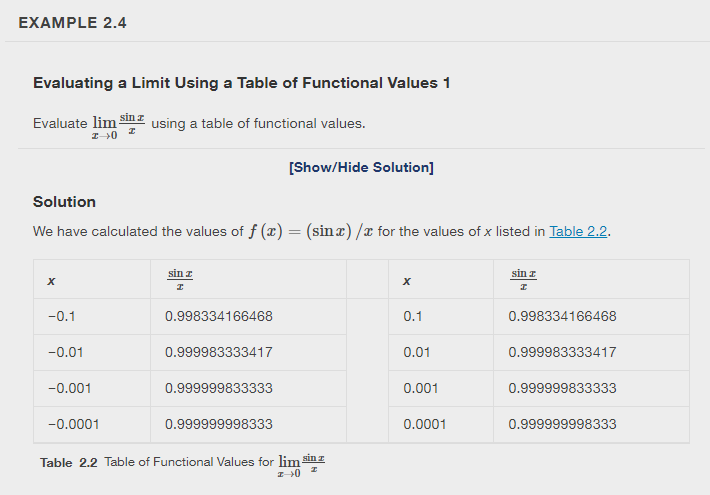 https://openstax.org/details/books/calculus-volume-1
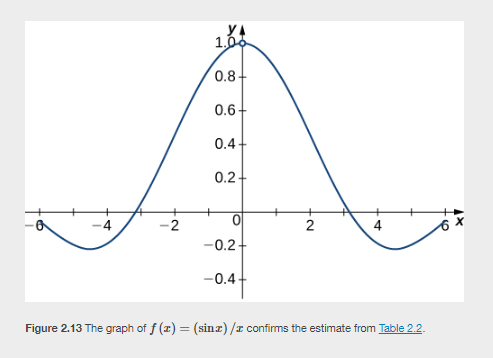 https://openstax.org/details/books/calculus-volume-1
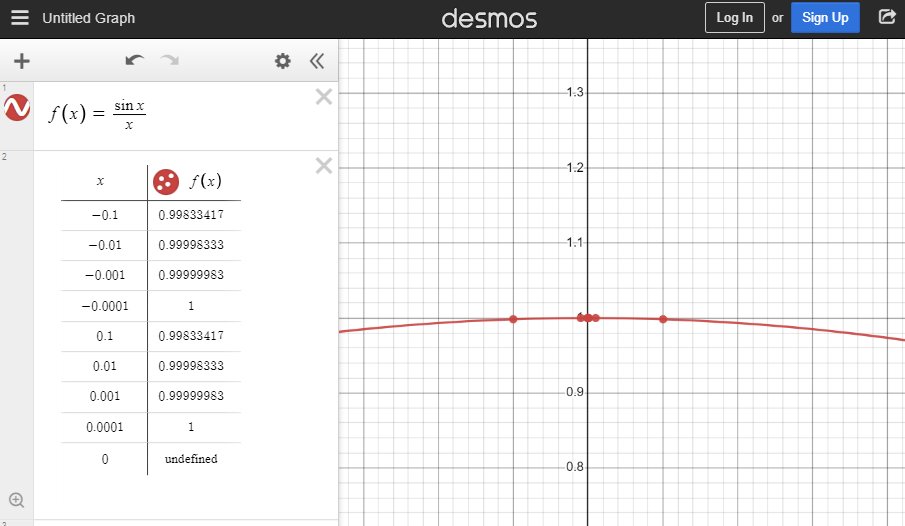 https://openstax.org/details/books/calculus-volume-1
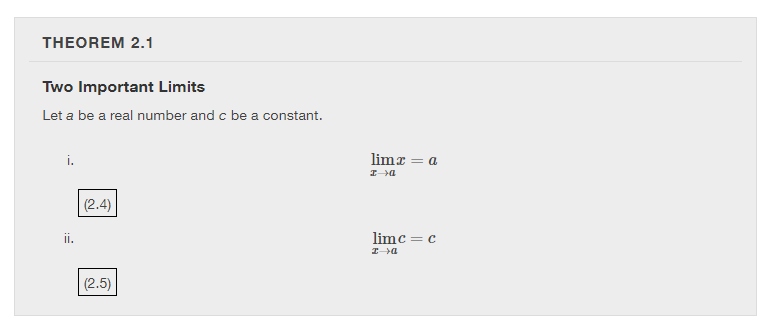 https://openstax.org/details/books/calculus-volume-1
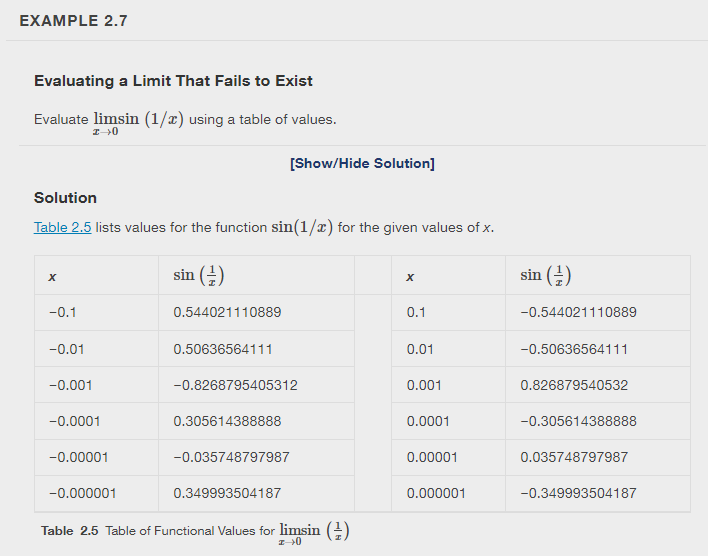 https://openstax.org/details/books/calculus-volume-1
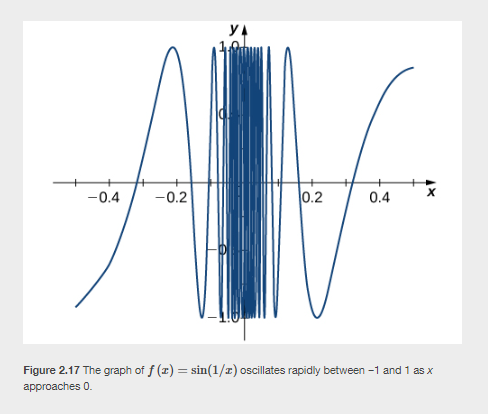 https://openstax.org/details/books/calculus-volume-1
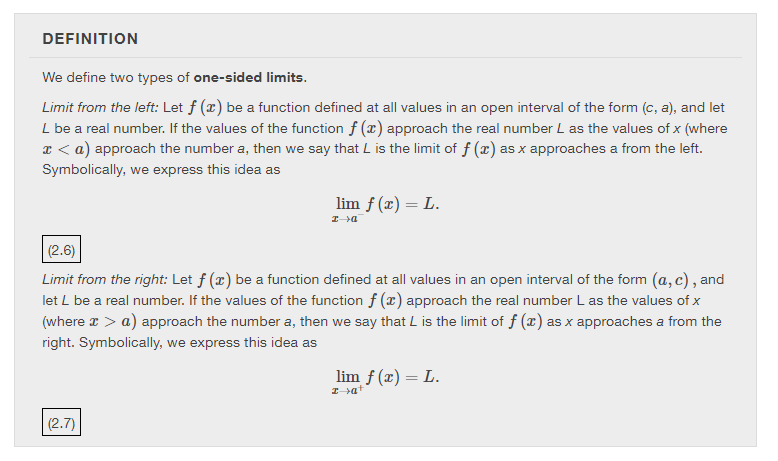 https://openstax.org/details/books/calculus-volume-1
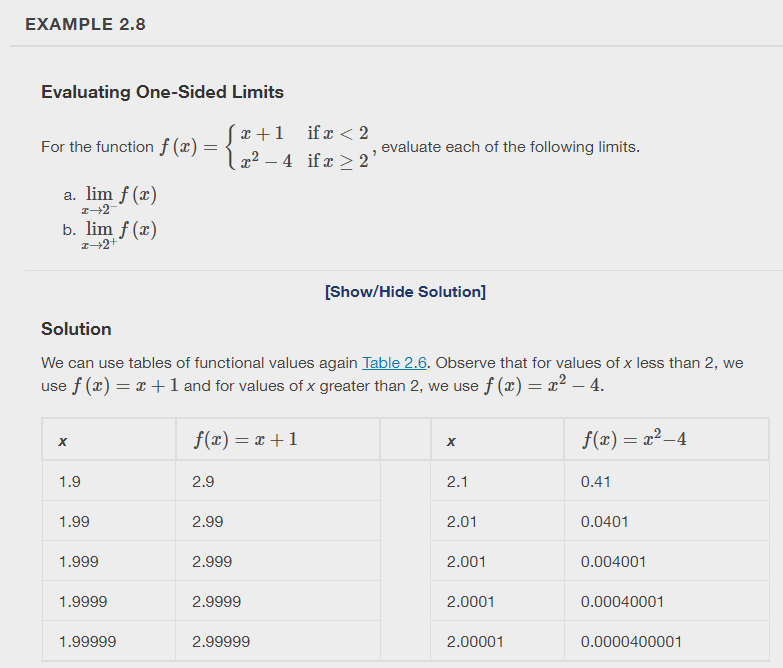 https://openstax.org/details/books/calculus-volume-1
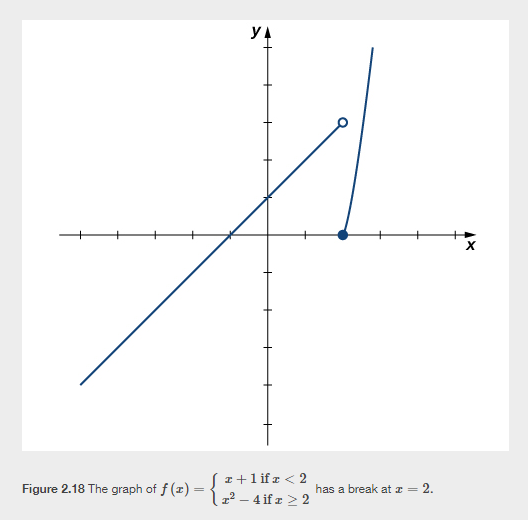 https://openstax.org/details/books/calculus-volume-1
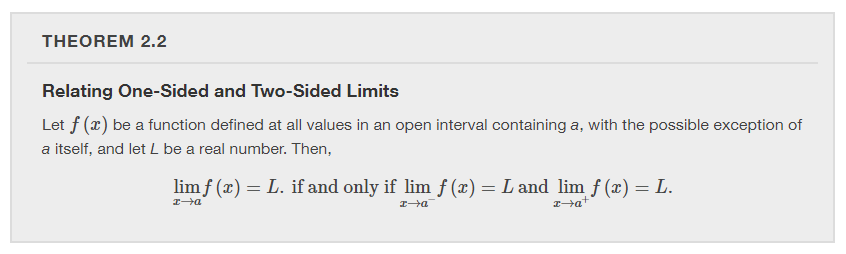 https://openstax.org/details/books/calculus-volume-1
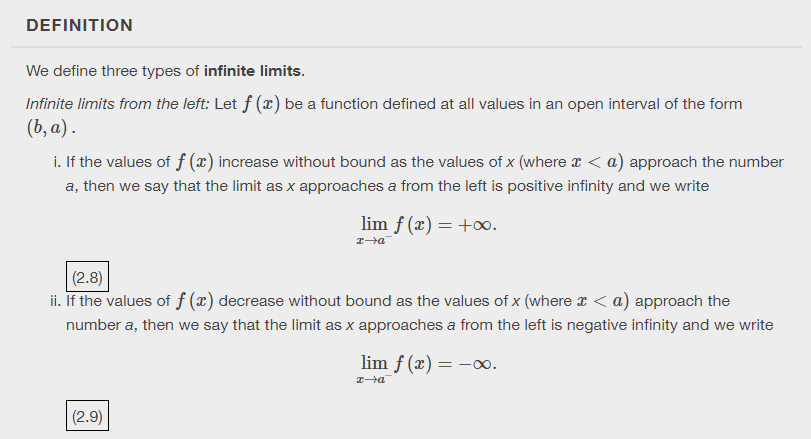 https://openstax.org/details/books/calculus-volume-1
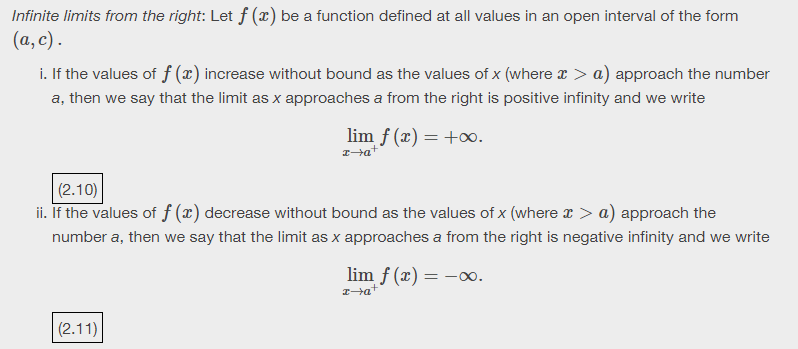 https://openstax.org/details/books/calculus-volume-1
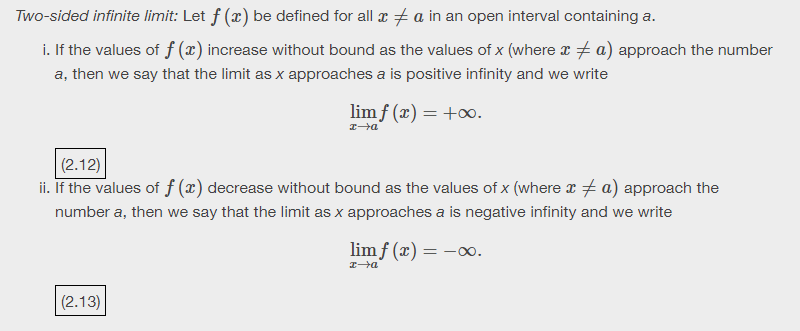 https://openstax.org/details/books/calculus-volume-1
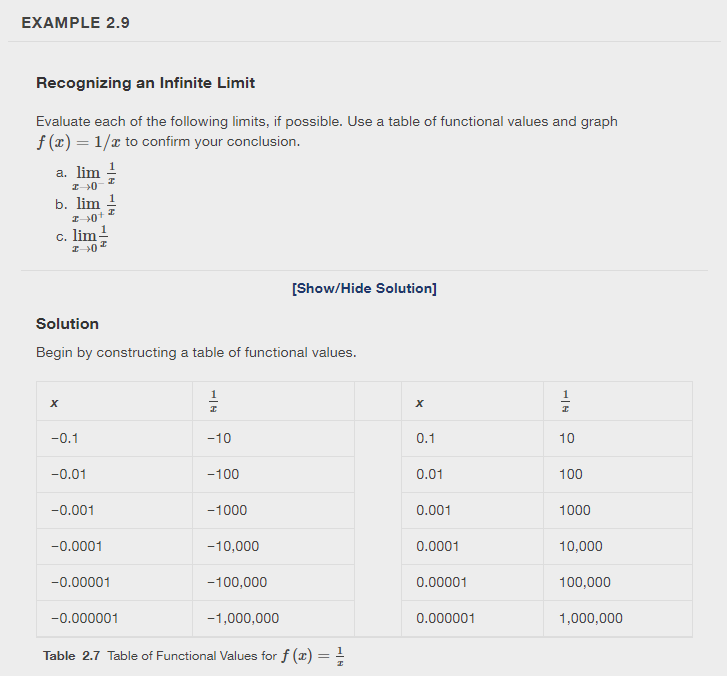 https://openstax.org/details/books/calculus-volume-1
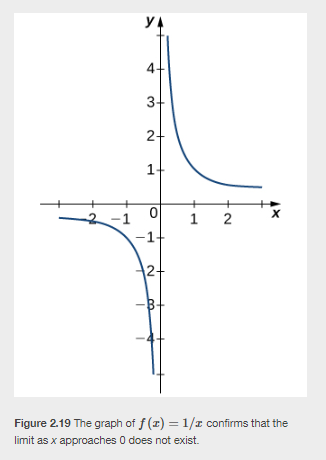 https://openstax.org/details/books/calculus-volume-1
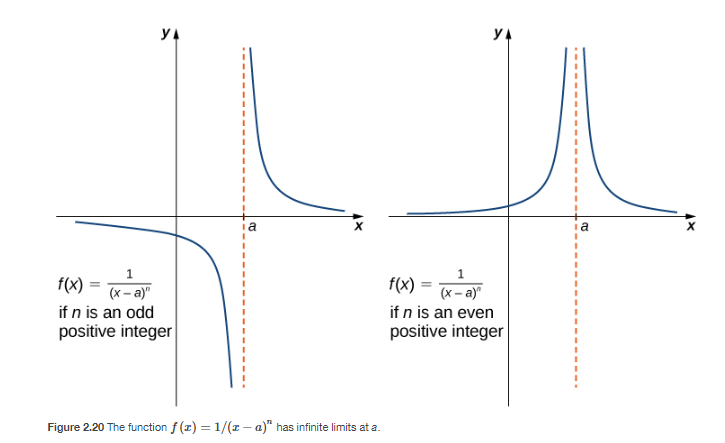 https://openstax.org/details/books/calculus-volume-1
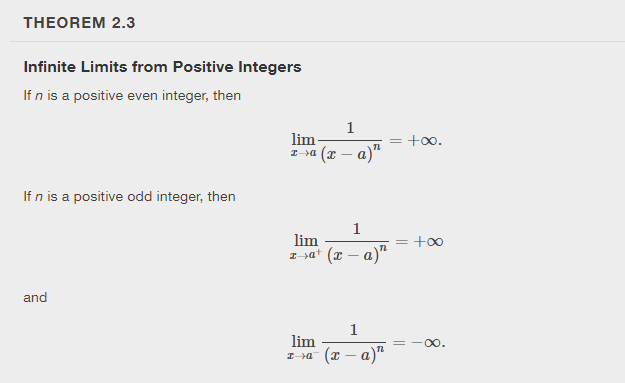 https://openstax.org/details/books/calculus-volume-1
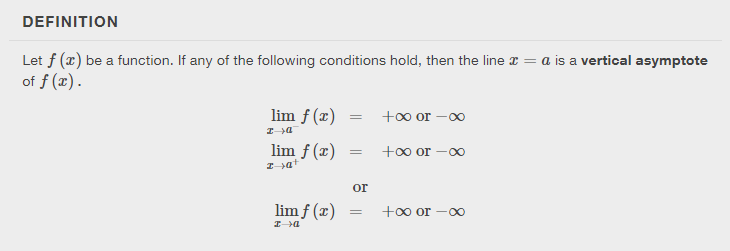 https://openstax.org/details/books/calculus-volume-1
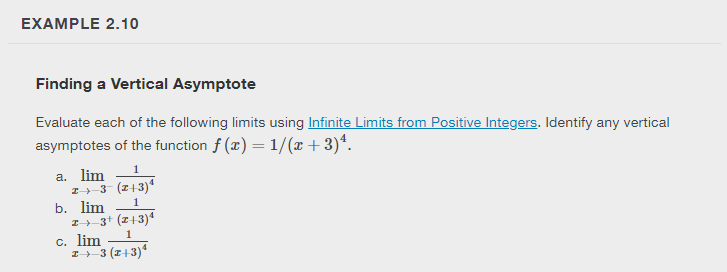 https://openstax.org/details/books/calculus-volume-1
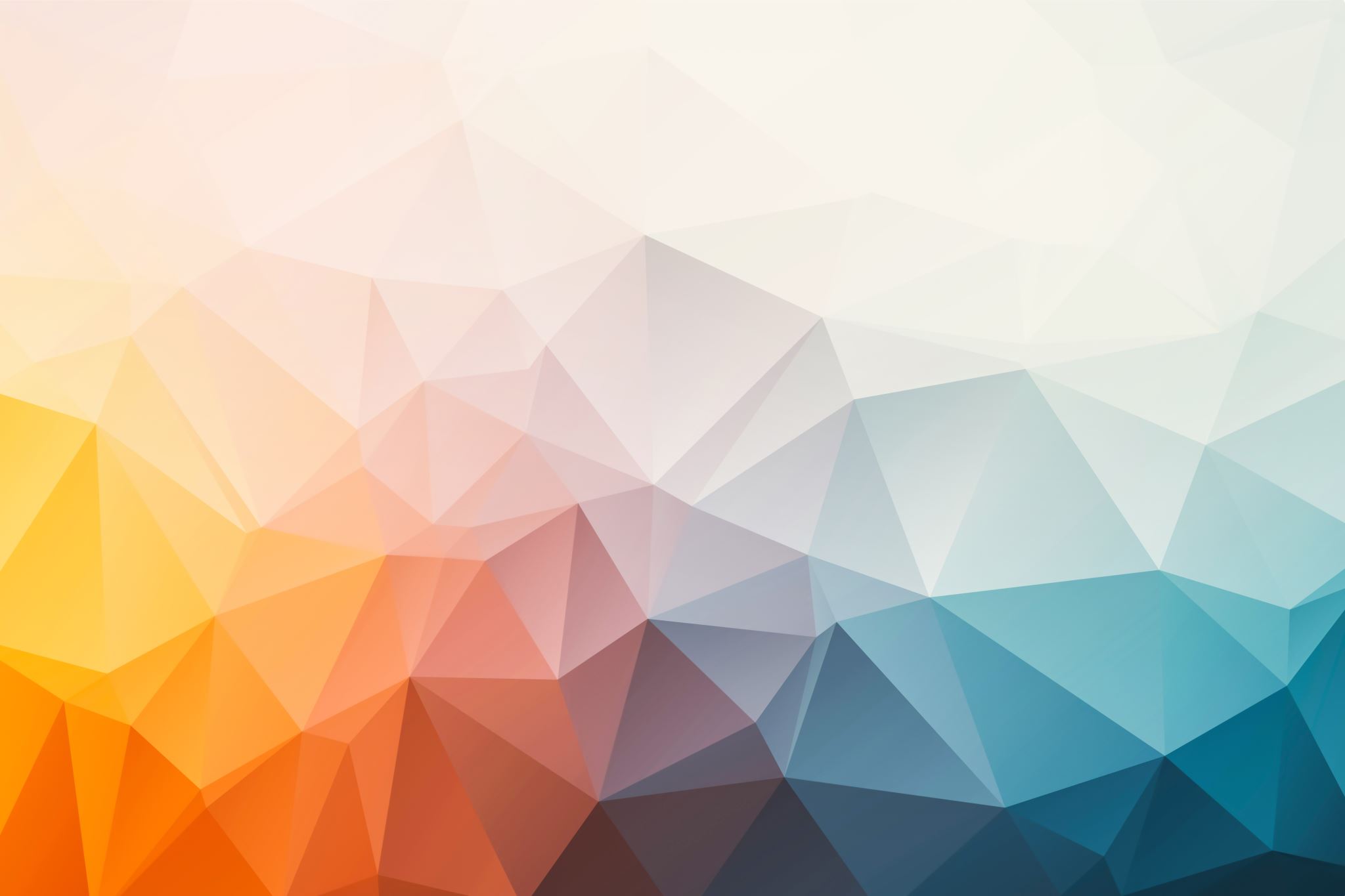 The limit laws
Section 2.3
https://openstax.org/details/books/calculus-volume-1
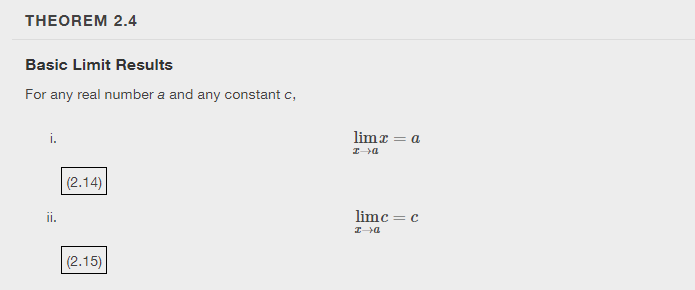 https://openstax.org/details/books/calculus-volume-1
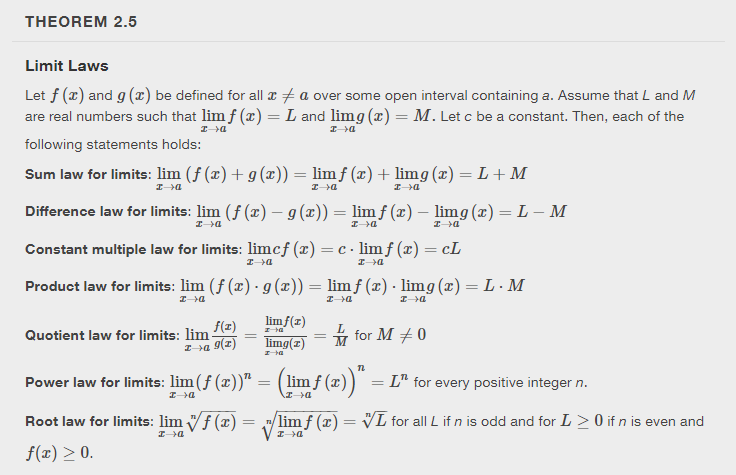 https://openstax.org/details/books/calculus-volume-1
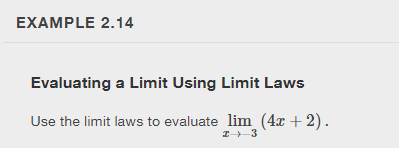 https://openstax.org/details/books/calculus-volume-1
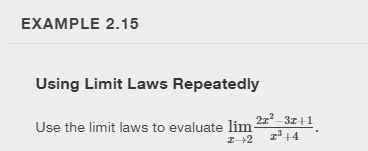 https://openstax.org/details/books/calculus-volume-1
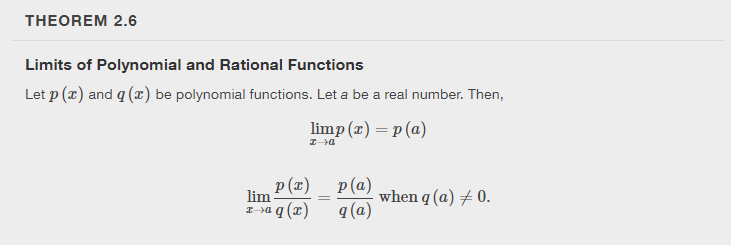 https://openstax.org/details/books/calculus-volume-1
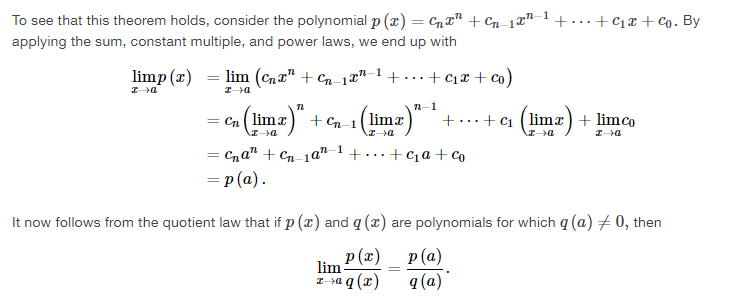 https://openstax.org/details/books/calculus-volume-1
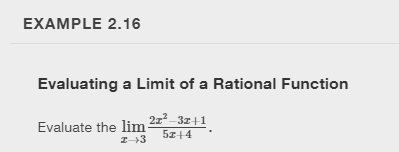 https://openstax.org/details/books/calculus-volume-1
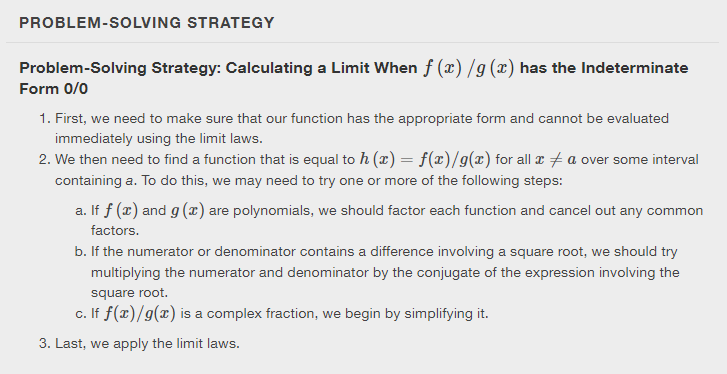 https://openstax.org/details/books/calculus-volume-1
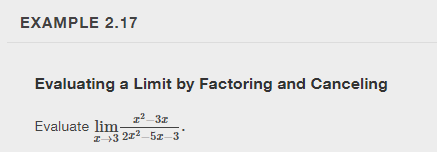 https://openstax.org/details/books/calculus-volume-1
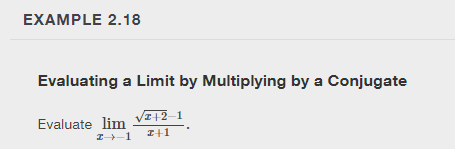 https://openstax.org/details/books/calculus-volume-1
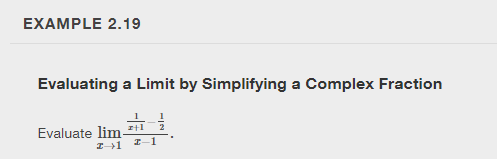 https://openstax.org/details/books/calculus-volume-1
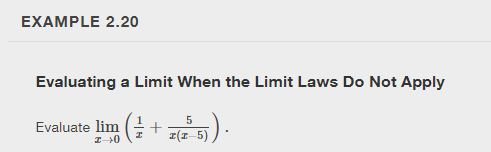 https://openstax.org/details/books/calculus-volume-1
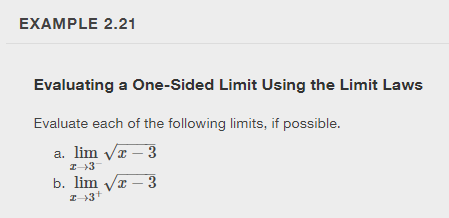 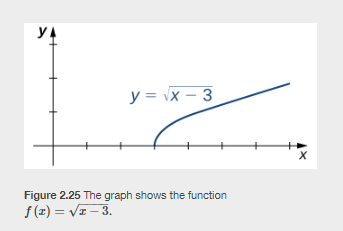 https://openstax.org/details/books/calculus-volume-1
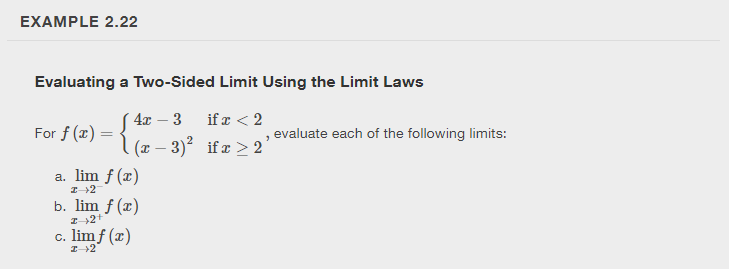 https://openstax.org/details/books/calculus-volume-1
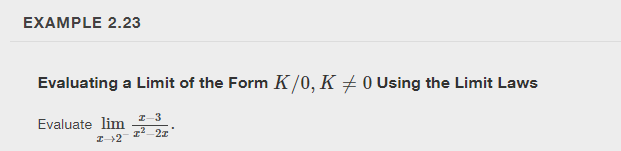 https://openstax.org/details/books/calculus-volume-1
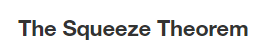 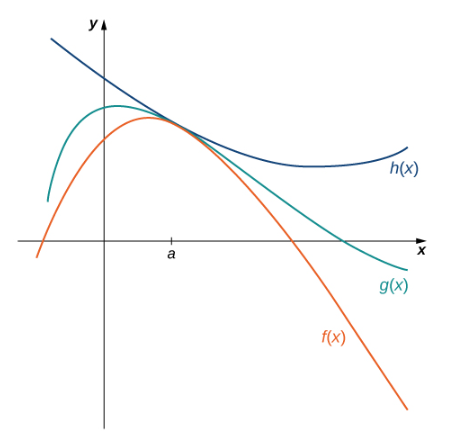 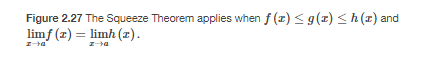 https://openstax.org/details/books/calculus-volume-1
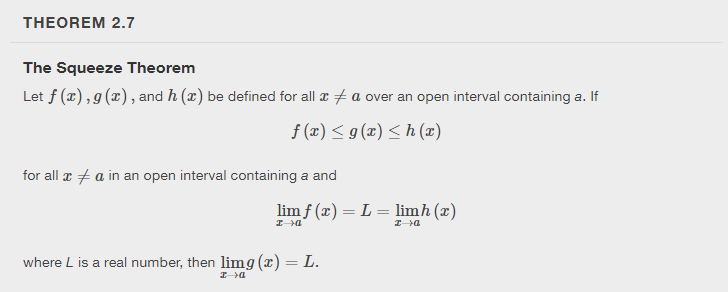 https://openstax.org/details/books/calculus-volume-1
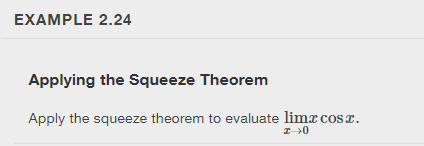 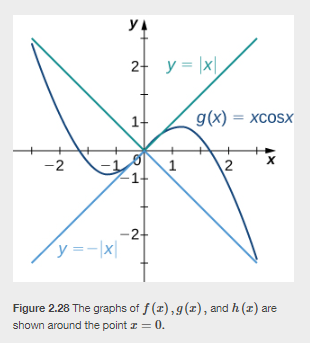 https://openstax.org/details/books/calculus-volume-1
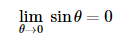 https://openstax.org/details/books/calculus-volume-1
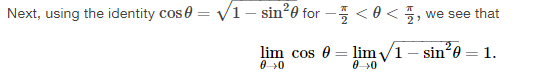 https://openstax.org/details/books/calculus-volume-1
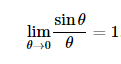 https://openstax.org/details/books/calculus-volume-1
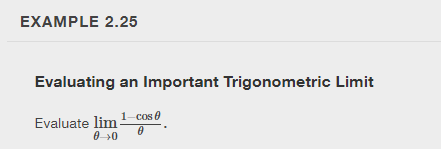 https://openstax.org/details/books/calculus-volume-1
This resource is an adaptation of the OpenStax Calculus Volume 1 open textbook and is © Susan Aydelotte under a CC BY-NC-SA 4.0 International license; it may be reproduced or modified for noncommercial purposes only but must be attributed to OpenStax, Rice University and any changes must be noted. Any adaptation must be shared under the same type of license.
https://openstax.org/details/books/calculus-volume-1